4.Menyiapkan Keluaran/ Useful Outputs
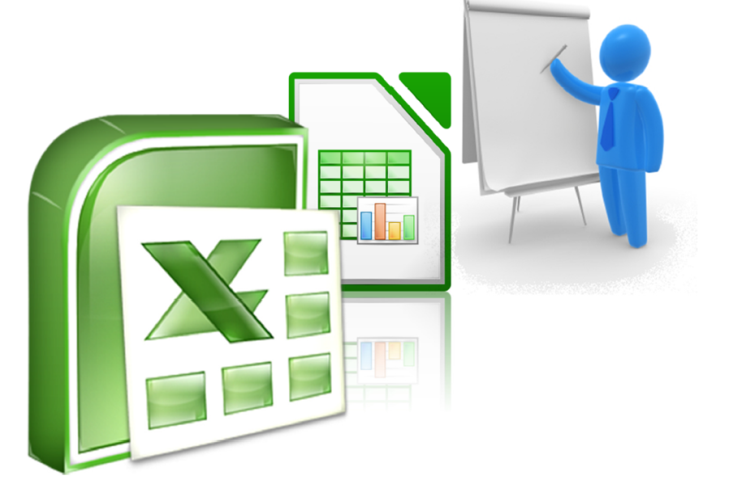 Excel Dasar
Pengantar (1)
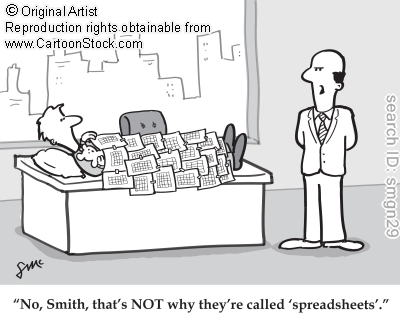 [Speaker Notes: 5.1 Introduction

Table Excel pada prinsipnya untuk mengelola data, tetapi tidak cukup komunikatif untuk menyajikannya. Kita dapat menyajikannya dengan Pivot Tabel.

Pivot tabel merangkum data, tampilannya dapat diubah-ubah dan dapat diupdate (menambahkan & mengurangi data) sesuai dengan kebutuhan.

Kita akan berlatih menggunakan Pivot Tabel pada sesi ini.]
Pengantar (2)
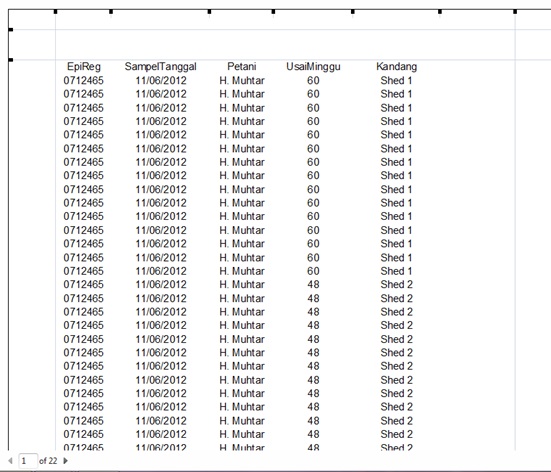 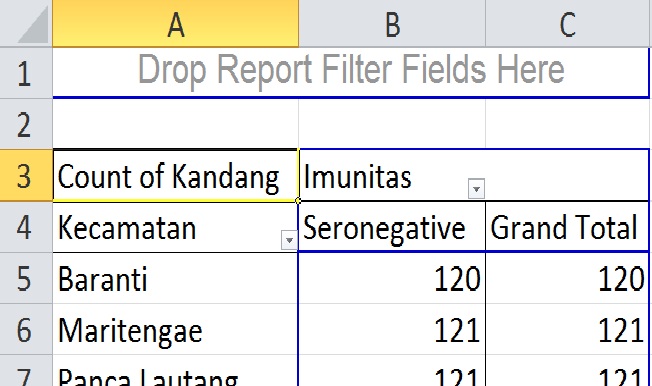 [Speaker Notes: 5.1 Introduction

Ini adalah contoh Pivot Tabel yang merupakan output/ keluaran.

Tabel Excel ini terdiri dari 22 halaman bila dicetak pada kertas ukuran A4, tapi dapat dirangkum oleh Pivot Tabel pada satu halaman.]
Tujuan Pembelajaran:
Memahami rentang data, rentang bernama, dan membuat tabel Excel;
Membuat tabel pivot Excel dari tiga sumber data tersebut (rentang data, rentang bernama, dan tabel Excel);
Mengidentifikasi apakah suatu workbook mengandung worksheet yang tersembunyi;
Menambahkan data ke dalam tabel Excel 
Memperbarui Tabel Pivot dengan data tambahan.
Menghapus suatu worksheet.
[Speaker Notes: 5.2 Tujuan Pembelajaran

Penjelasan Point 4 : Menambahkan data :  Misalnya dari data yang tersembunyi atau data baru yang ingin ditambahkan.
Penjelasan Point 6 : Menghapus data tambahan : worksheet (Data tambahan)]
Memeriksa dan membersihkan data
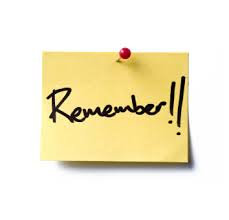 Sebelum mengolah,
selalu periksa dan bersihkan data Anda!
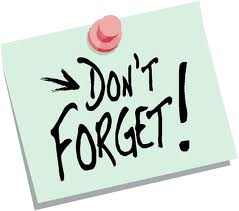 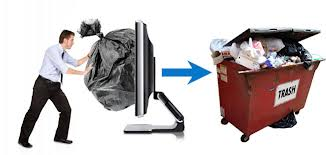 [Speaker Notes: Luangkan waktu untuk memeriksa data.
Gunakan skill yang telah di pelajari pada bab 1-3.
Pastikan bahwa data yang akan disajikan dalam Pivot Tabel telah : RAPI .
Pastikan bahwa data telah di copy (AIData2 dan AIData3)]
Memeriksa Data Excel
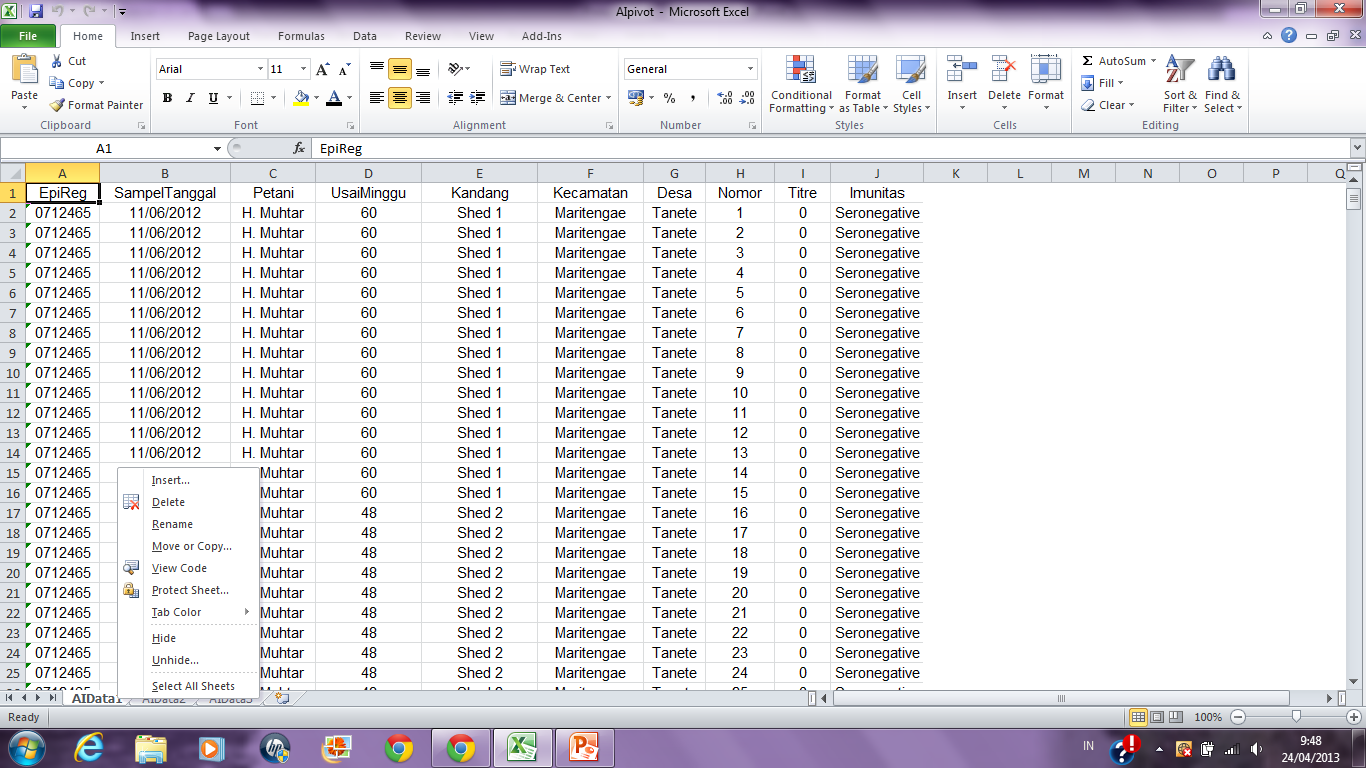 Periksa apakah ada kolom atau baris yang tersembunyi
Periksa apakah workbook mengandung worksheet yang 
tersembunyi
Hide
Unhide
Menamakan suatu Rentang Excel
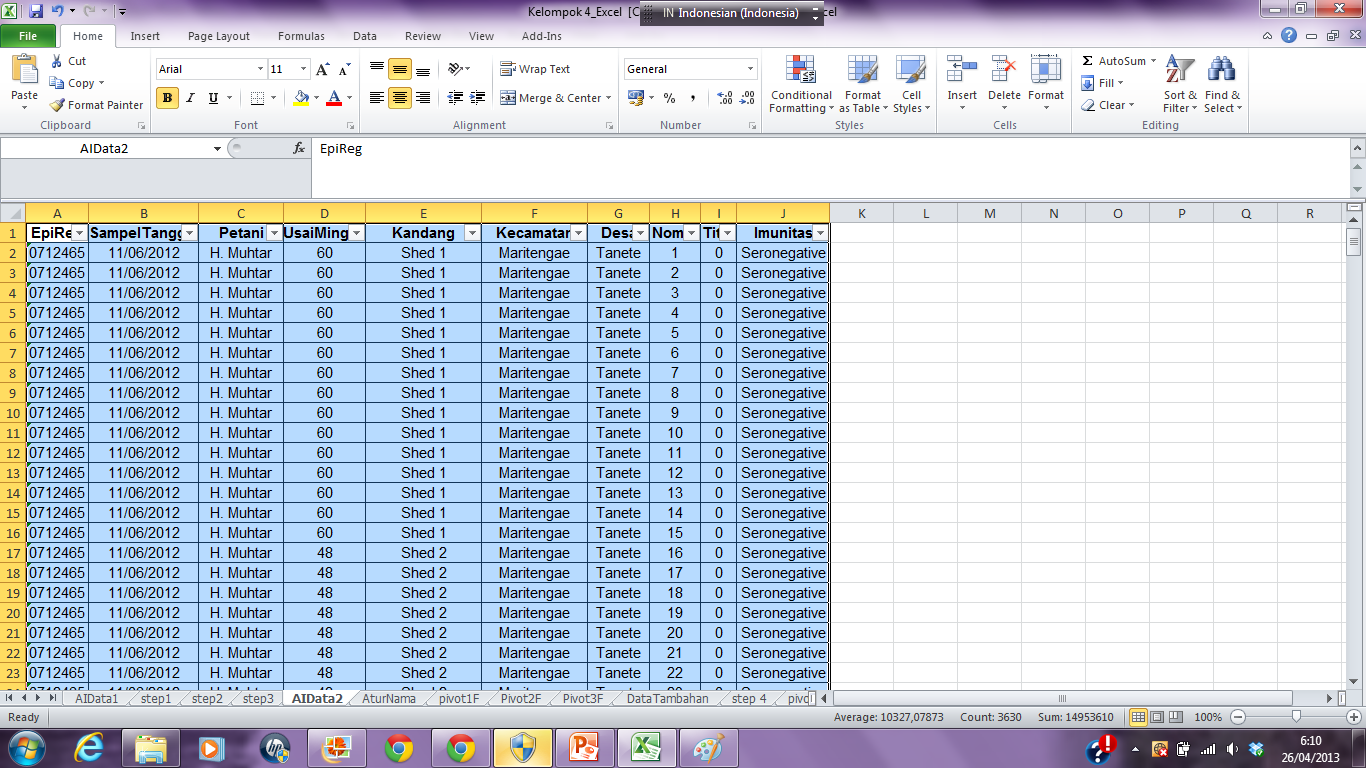 Pilih rentang yang 
akan diberi nama
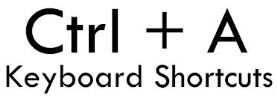 Pada ‘Home’  
pergi ke worksheet
 ‘AIData2’
Ketik ‘AIData2’ pada kotak nama, kemudian tekan 
enter
[Speaker Notes: 5.3.1 Pilih rentang data yang dinginkan dan berikan nama (AIData2)]
Pengaturan Nama/ Name Manager
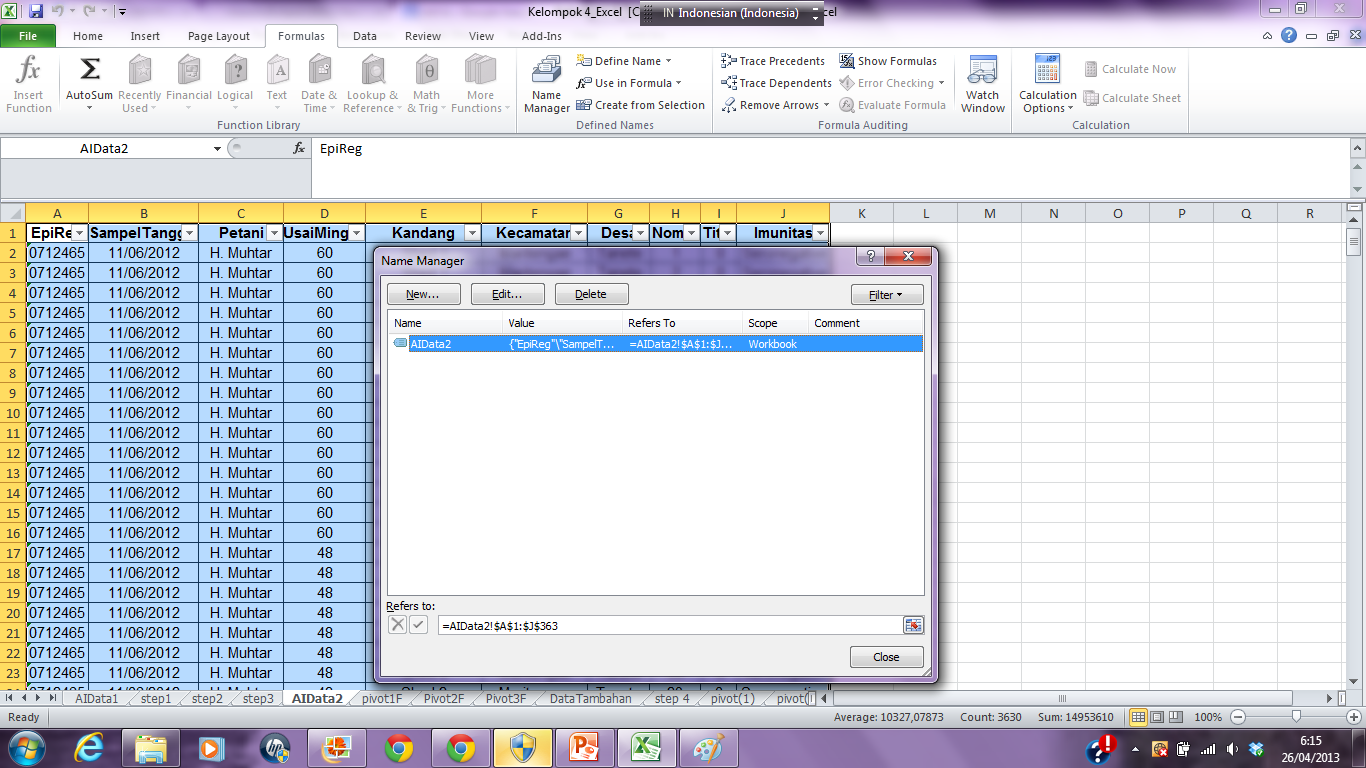 [Speaker Notes: 5.3.2 Memeriksa Nama Rentang]
Menyisipkan Tabel Excel
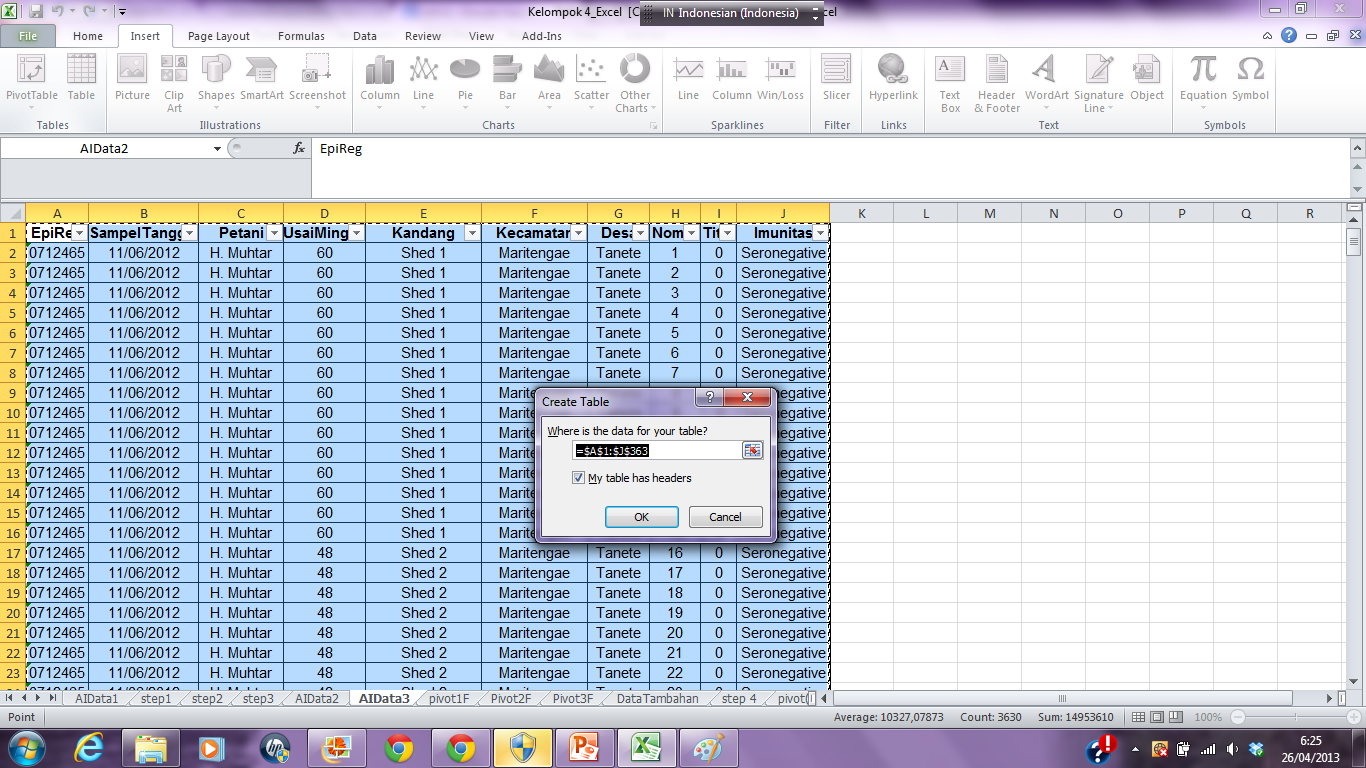 Pilih rentang yang 
akan dijadikan tabel
[Speaker Notes: 5.3.3 Menyisipkan Tabel Excel]
Mengatur Tabel Excel
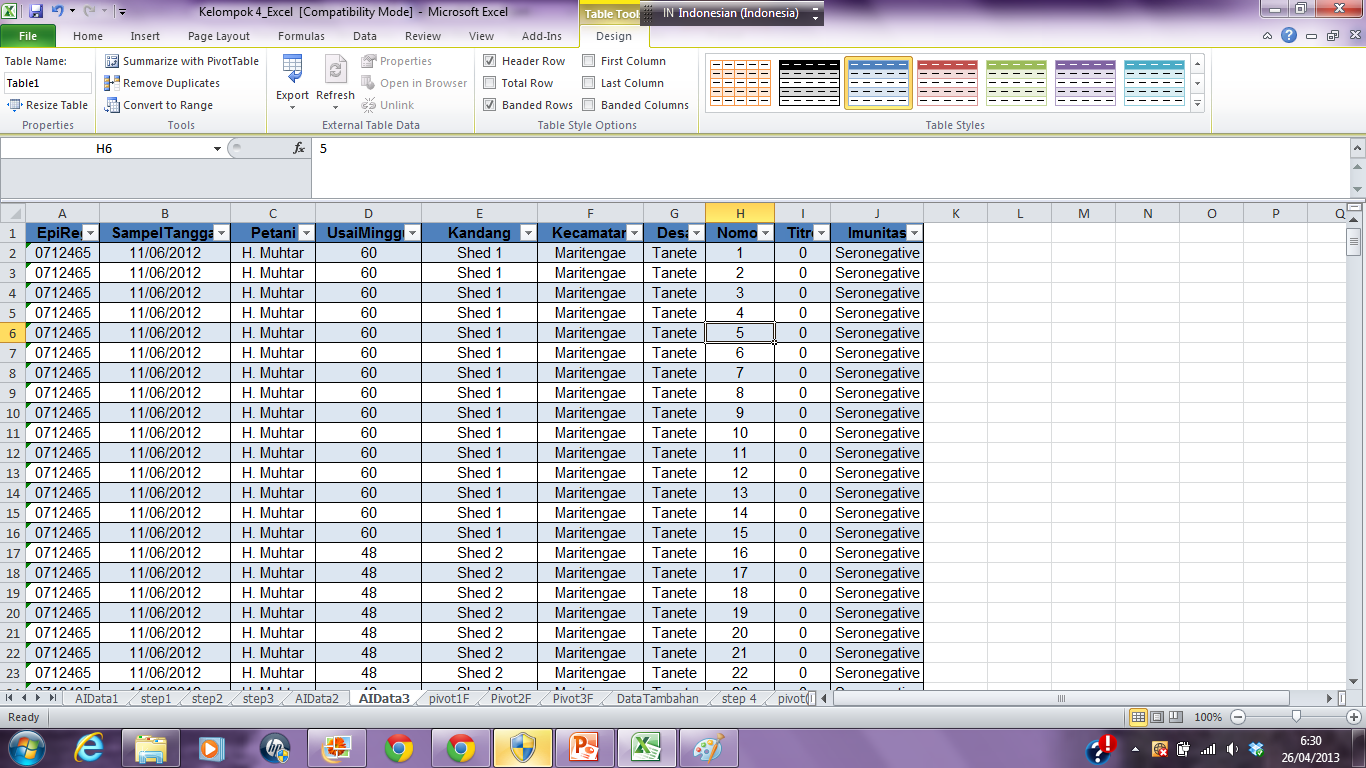 Menyisipkan Tabel Pivot
[Speaker Notes: 5.4 Insert a pivot table

Pada tab ‘Insert’ pilih ‘Pivot Table”]
Menyisipkan Tabel Pivot (Cara1)
[Speaker Notes: Memberikan nama Tabel (AIData3)]
Menyisipkan Tabel Pivot (Cara2)
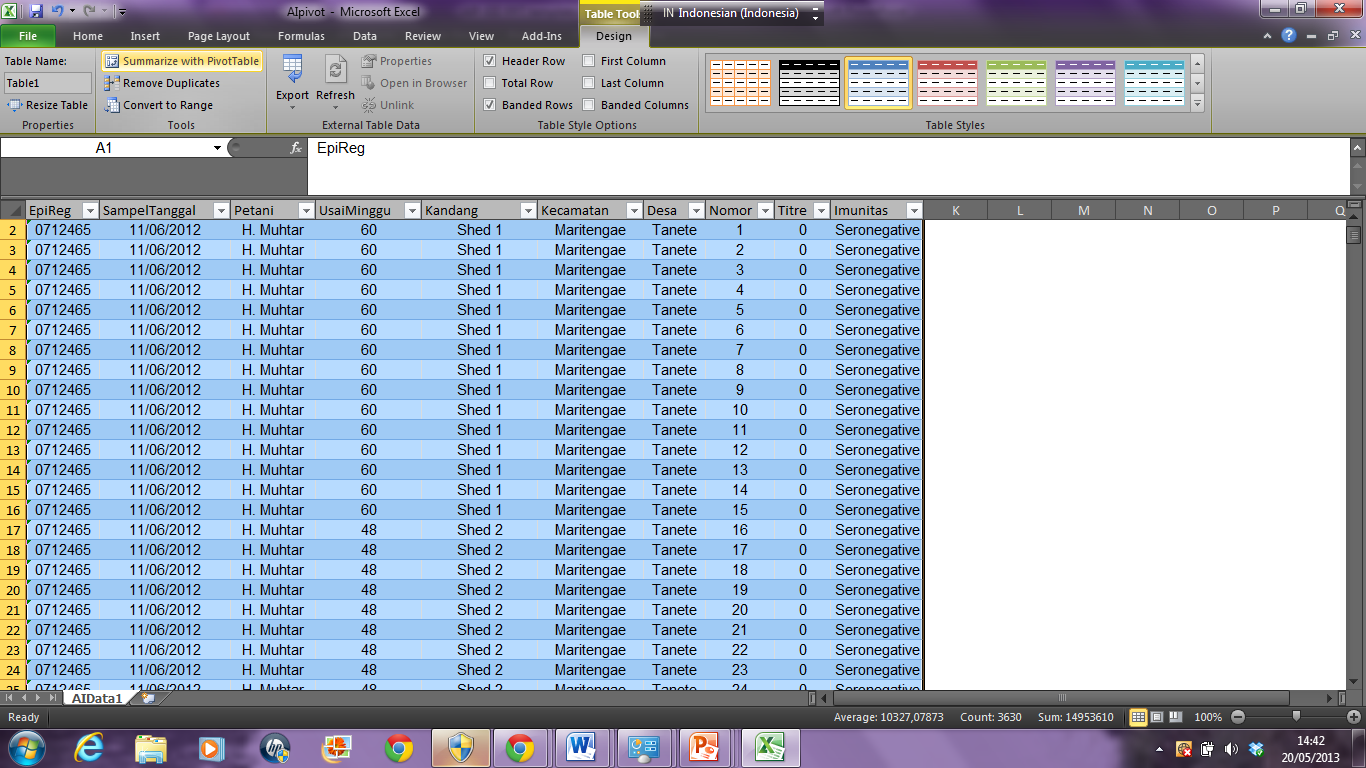 [Speaker Notes: Terdapat cara yang lain dalam membuat Pivot Table yaitu klik dengan memilih Summerize with Pivot Table dan memberikan nama Tabel sesuai yang dinginkan (AIData3)]
Menyisipkan Tabel Pivot
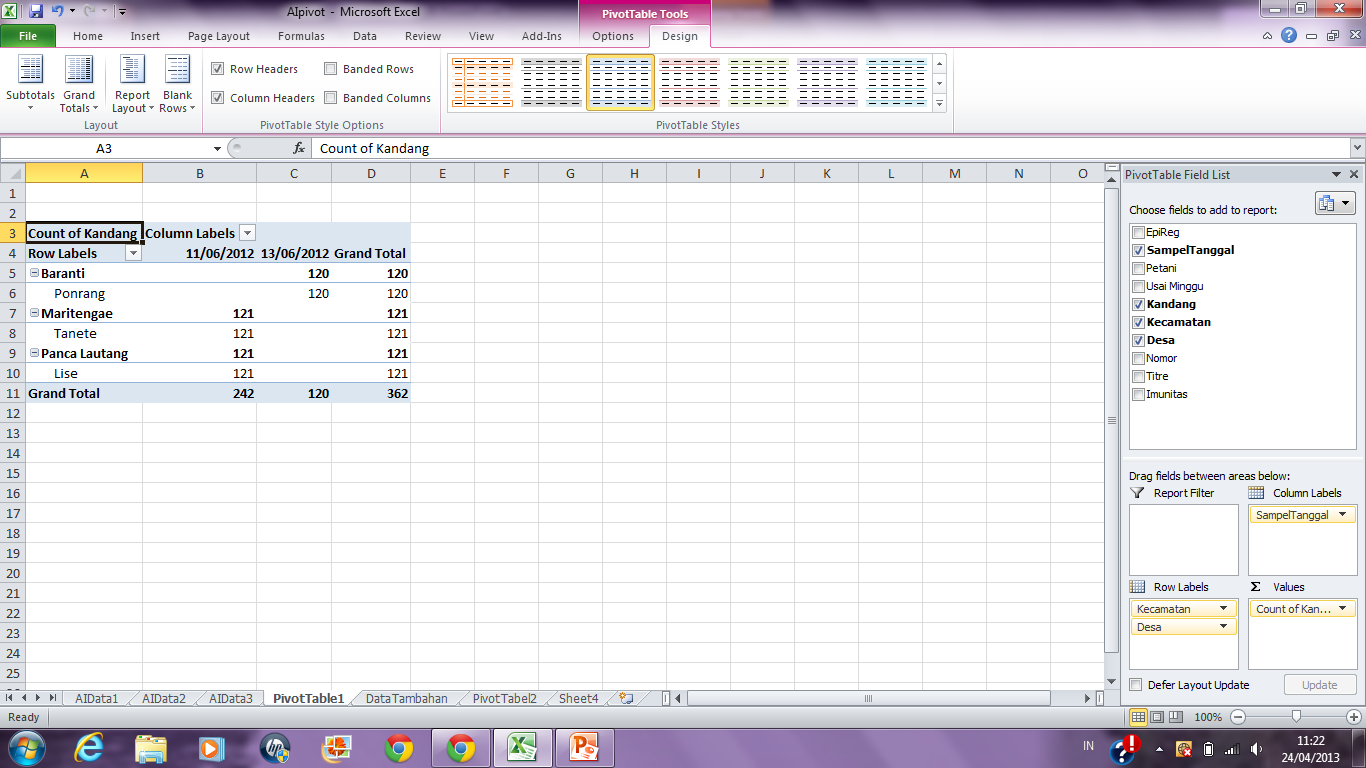 Sampel Tanggal
Kandang
Kecamatan
Desa
Identifikasi Worksheet
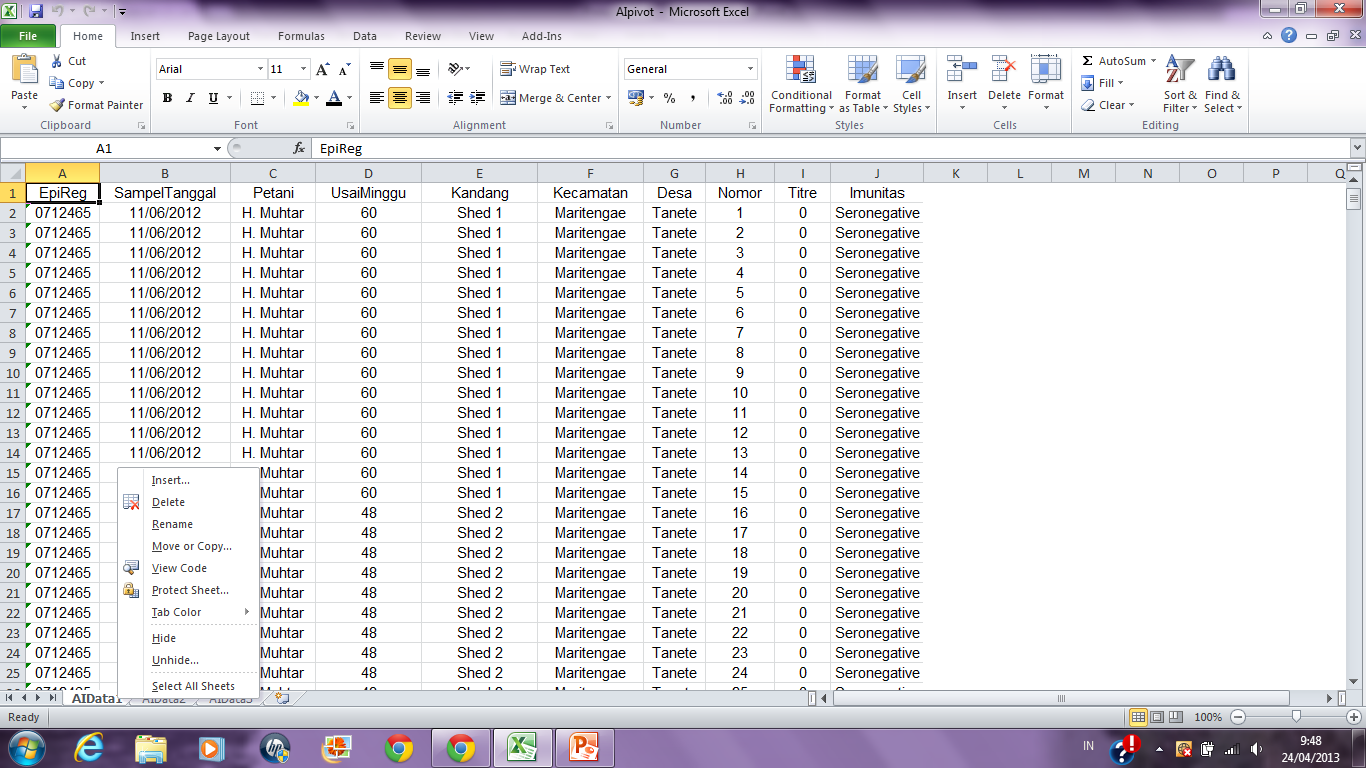 [Speaker Notes: Identifikasi data baru dan lakukan tindakan “merapikan data”]
Memasukkan Data Tambahan
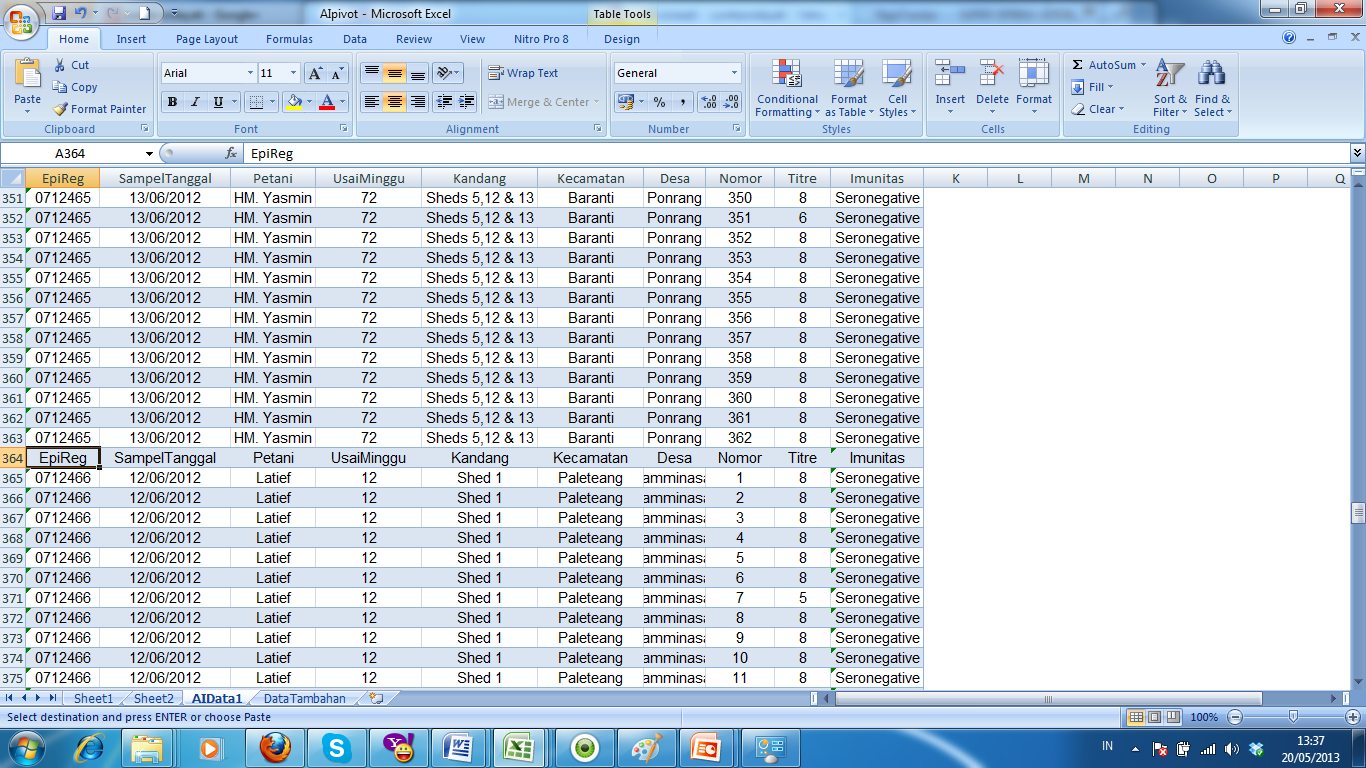 Delete Header
[Speaker Notes: 5.7.3 Memasukkan data tambahan

Delete Header dilakukan agar tidak ada kerancuan data dan header data.]
Memperbaharui Tabel Pivot setelah Sumberdata di Perbaharui
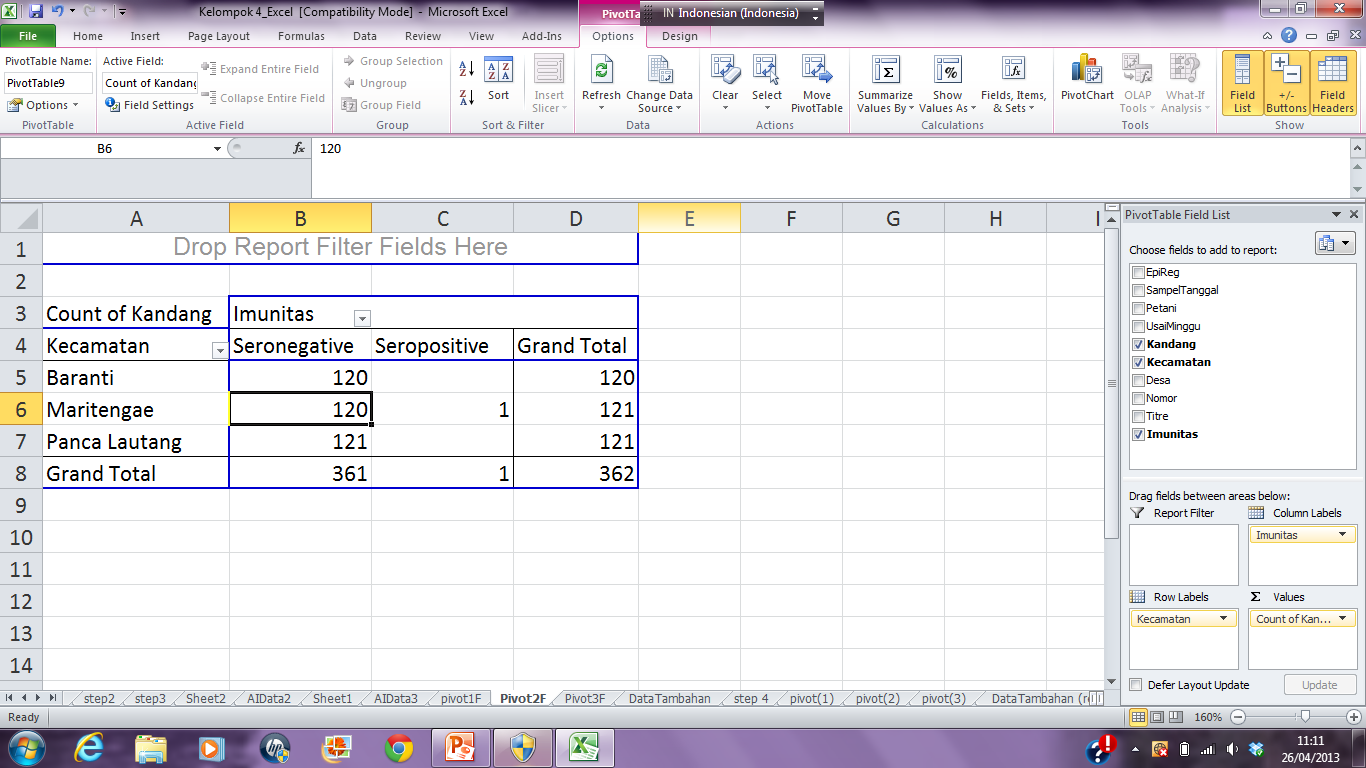 Periksa Data Source
Refresh
Thanks.....!Questions and Comments ??
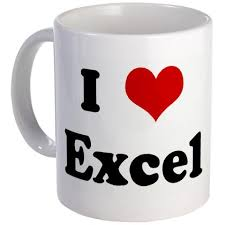 Excel Dasar
TERIMA KASIH
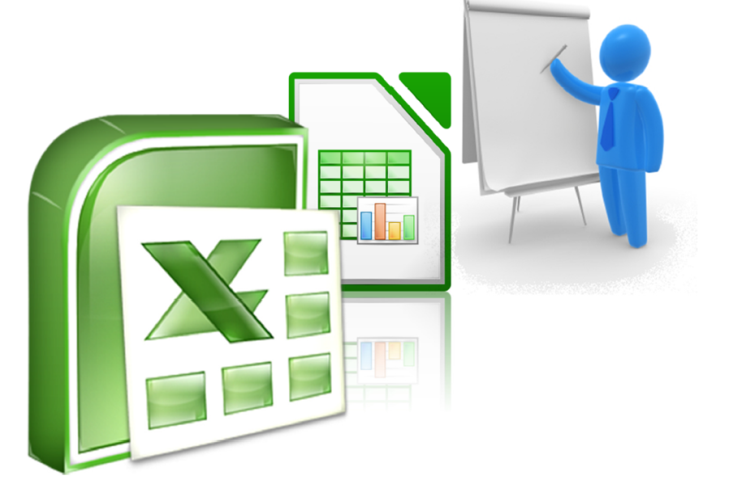